[STATE AFFILIATE]Member Exclusive Cost-Savings Program
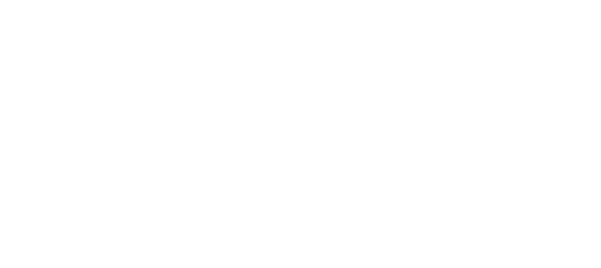 Learn about discounted offers on supplies, finance, insurance, HR & much more!
Exclusive Discounts and Benefits for [AFFILIATE] Members
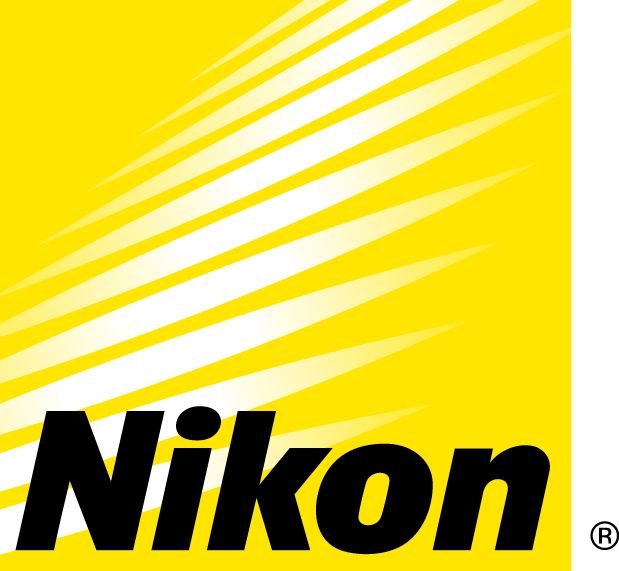 Microscope Systems
15% off
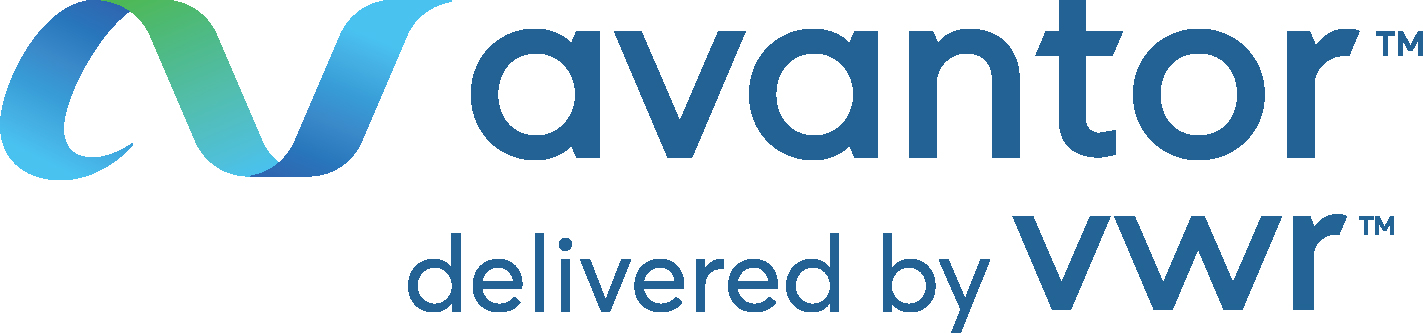 Lab Supplies & Equipment
Up to 75% off
Workwear & Cleanroom Services
30-50% off
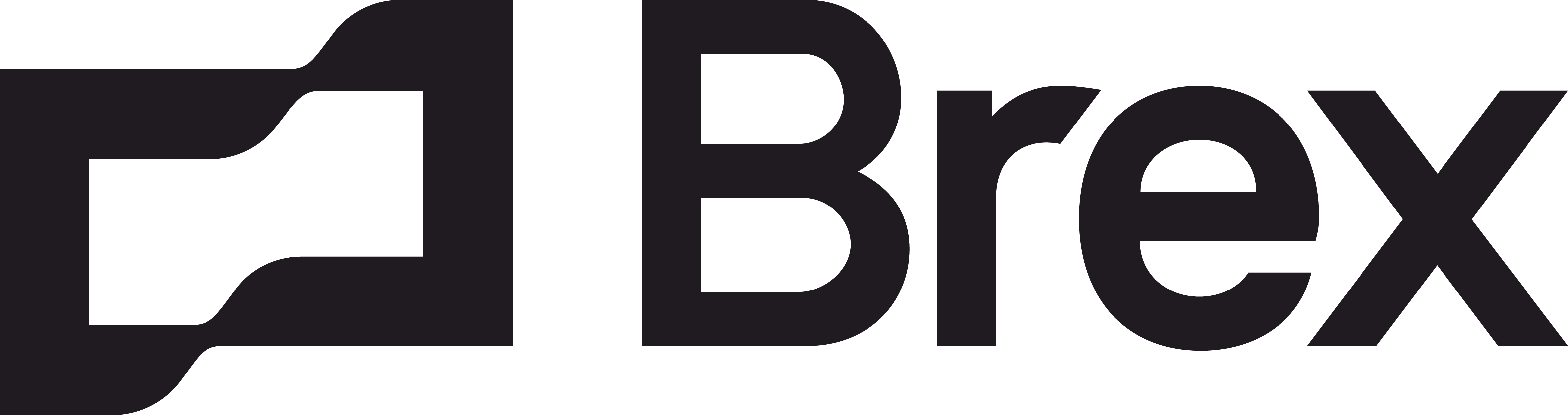 Corp. Credit Card Services
Bonus Points & Waived Fees
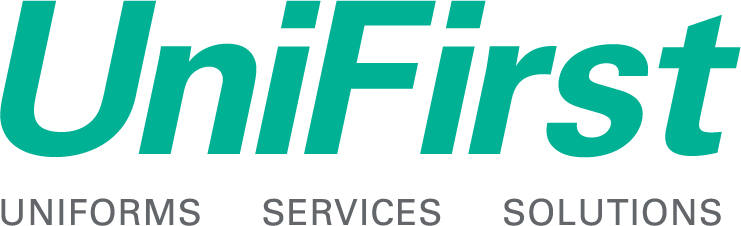 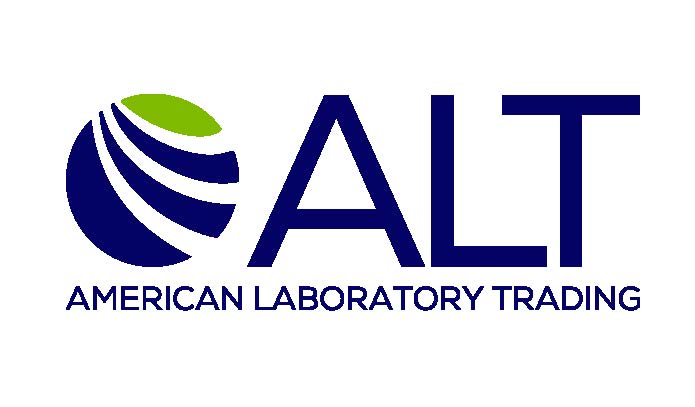 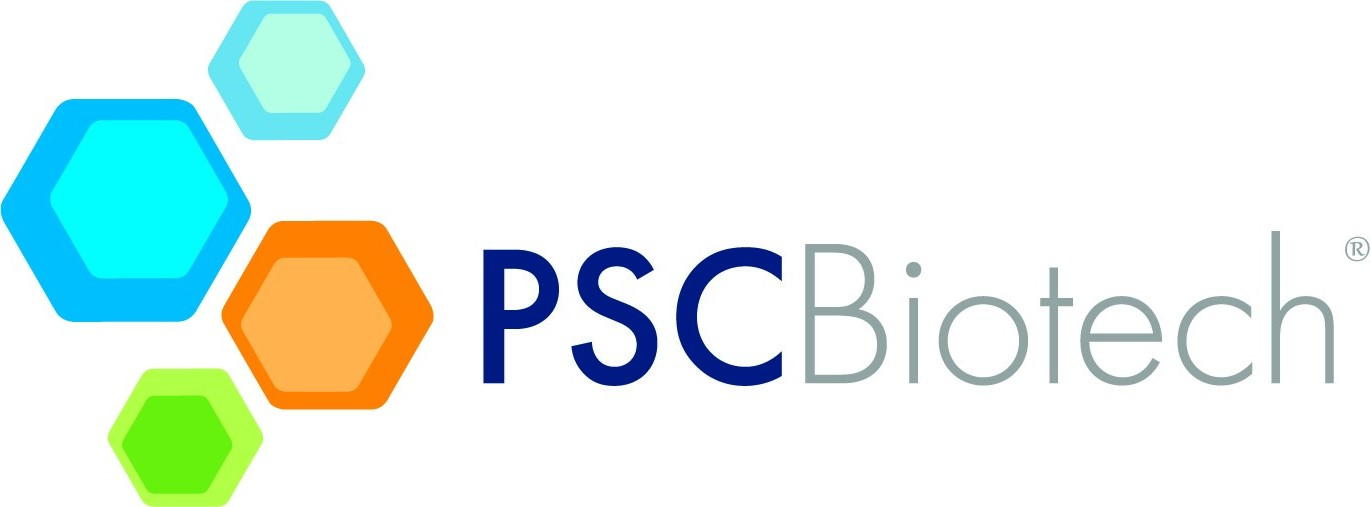 Professional Services
10% off
Premium Refurb. Lab Equip.
Min. 15% off
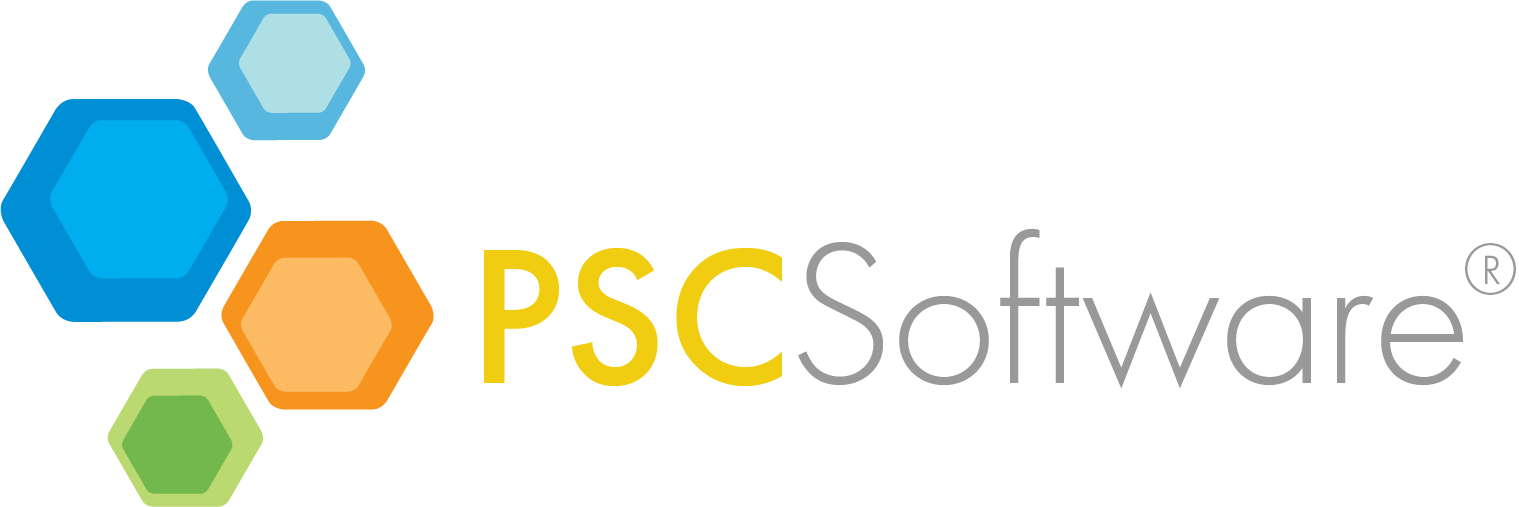 Audit & Compliance Software
10-15% off
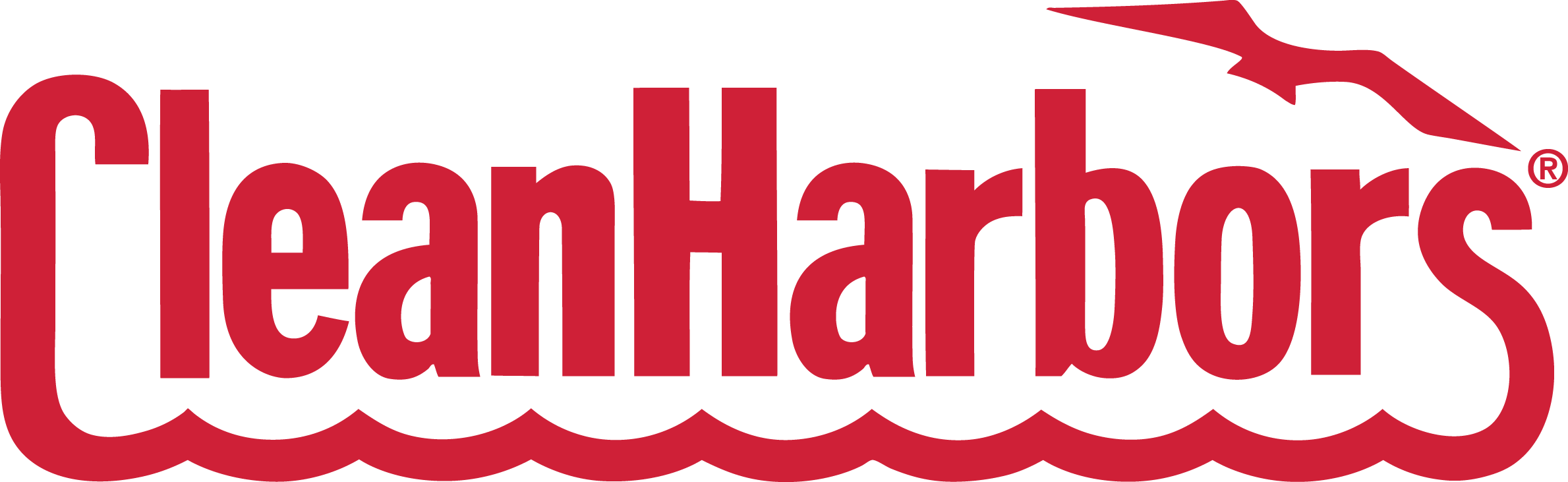 Environment Services
Up to 40% off
Packaged & Bulk Gases
Up to 25% off
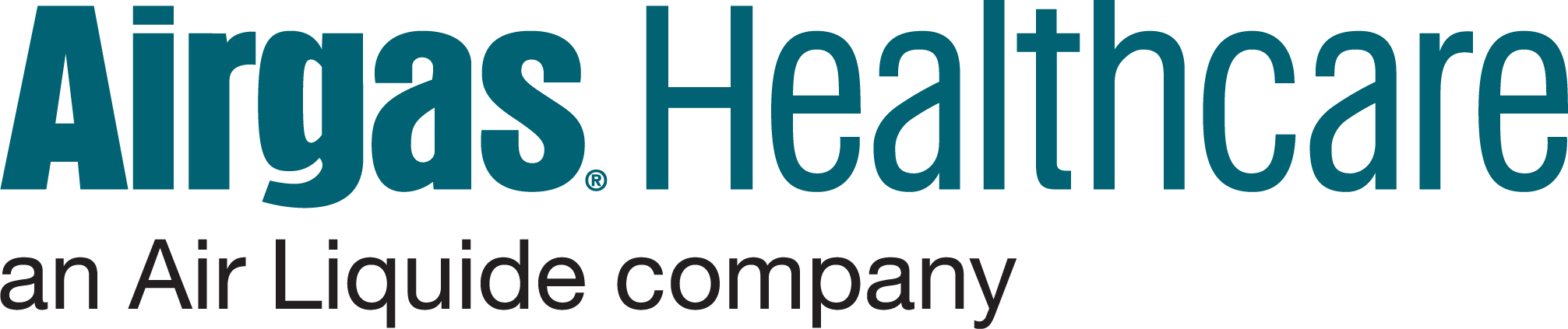 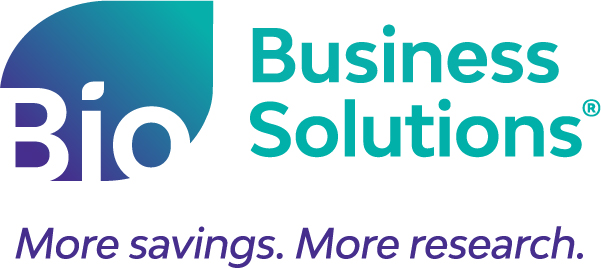 Learn More at bio.org/save.
Exclusive Discounts and Benefits for [AFFILIATE] Members
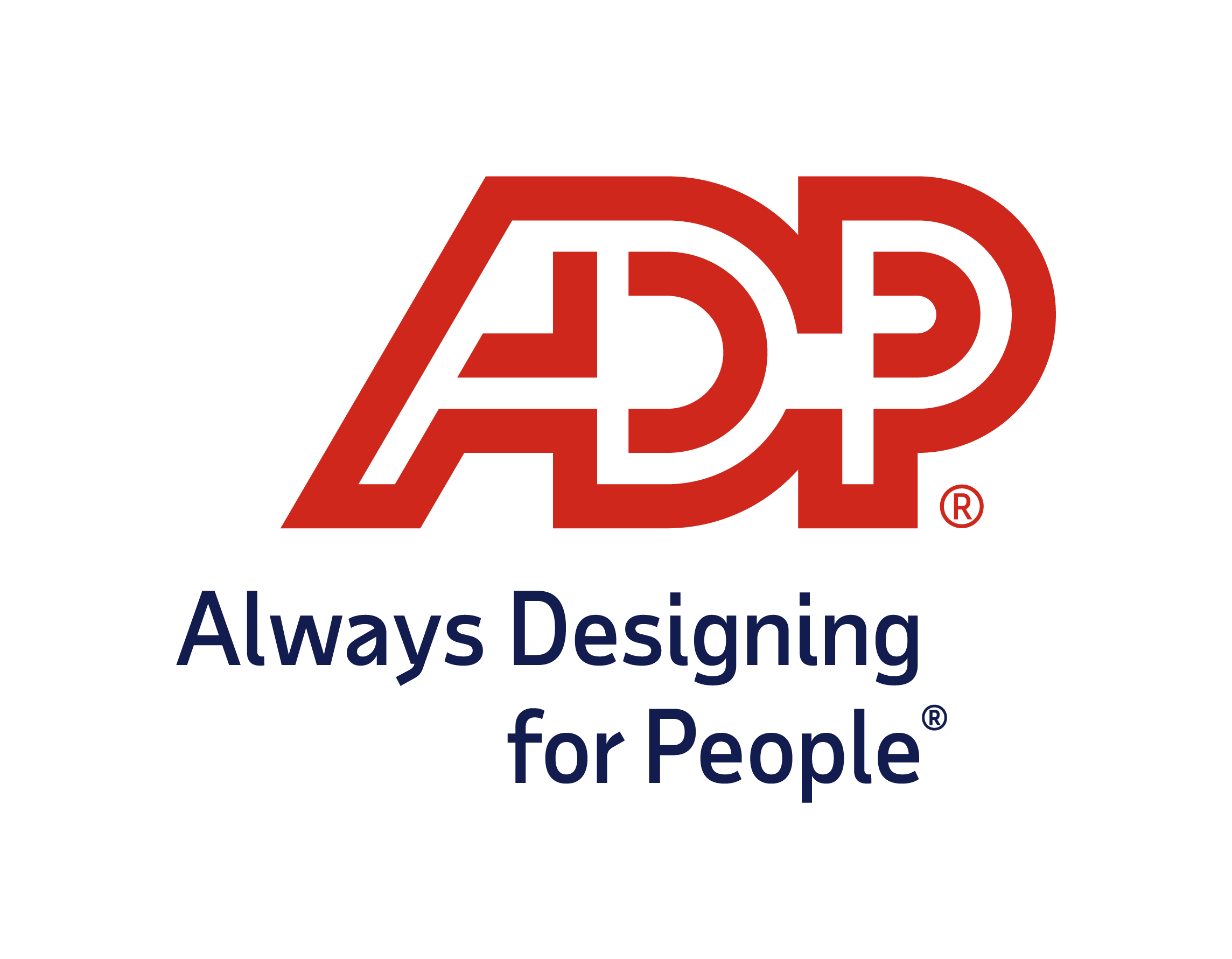 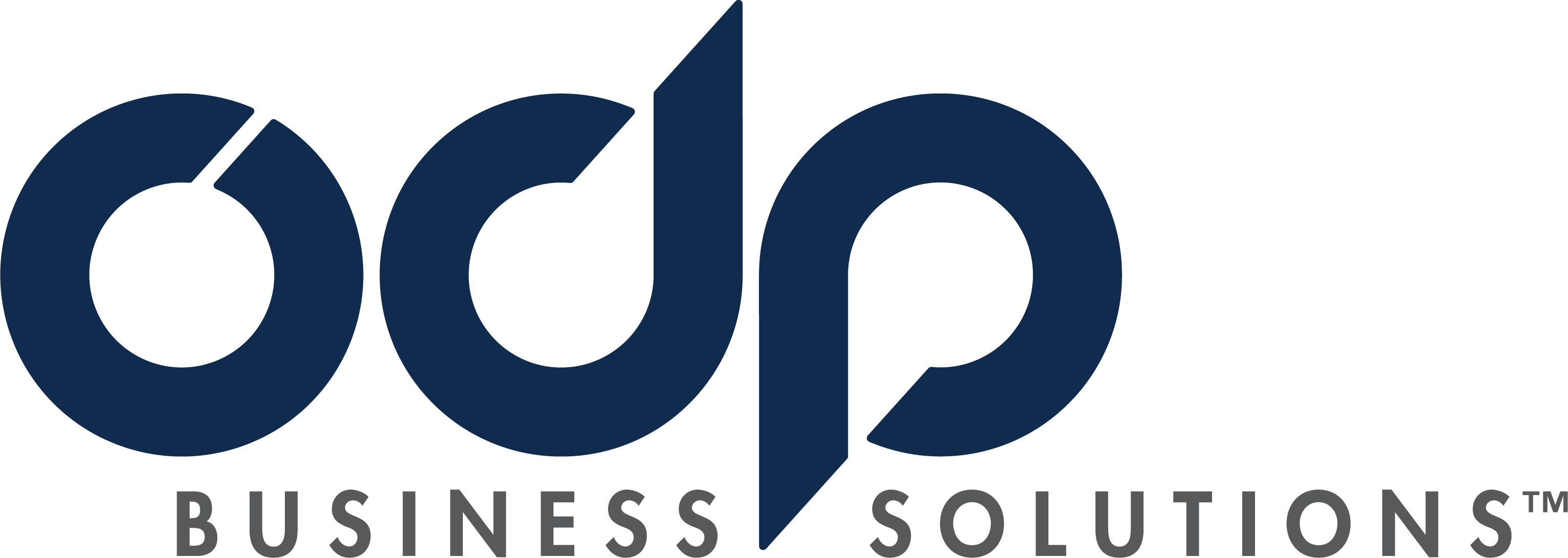 Office Supplies
Up to 75% off
Payroll, Benefits & HR
Up to 25% off & Waived Fees
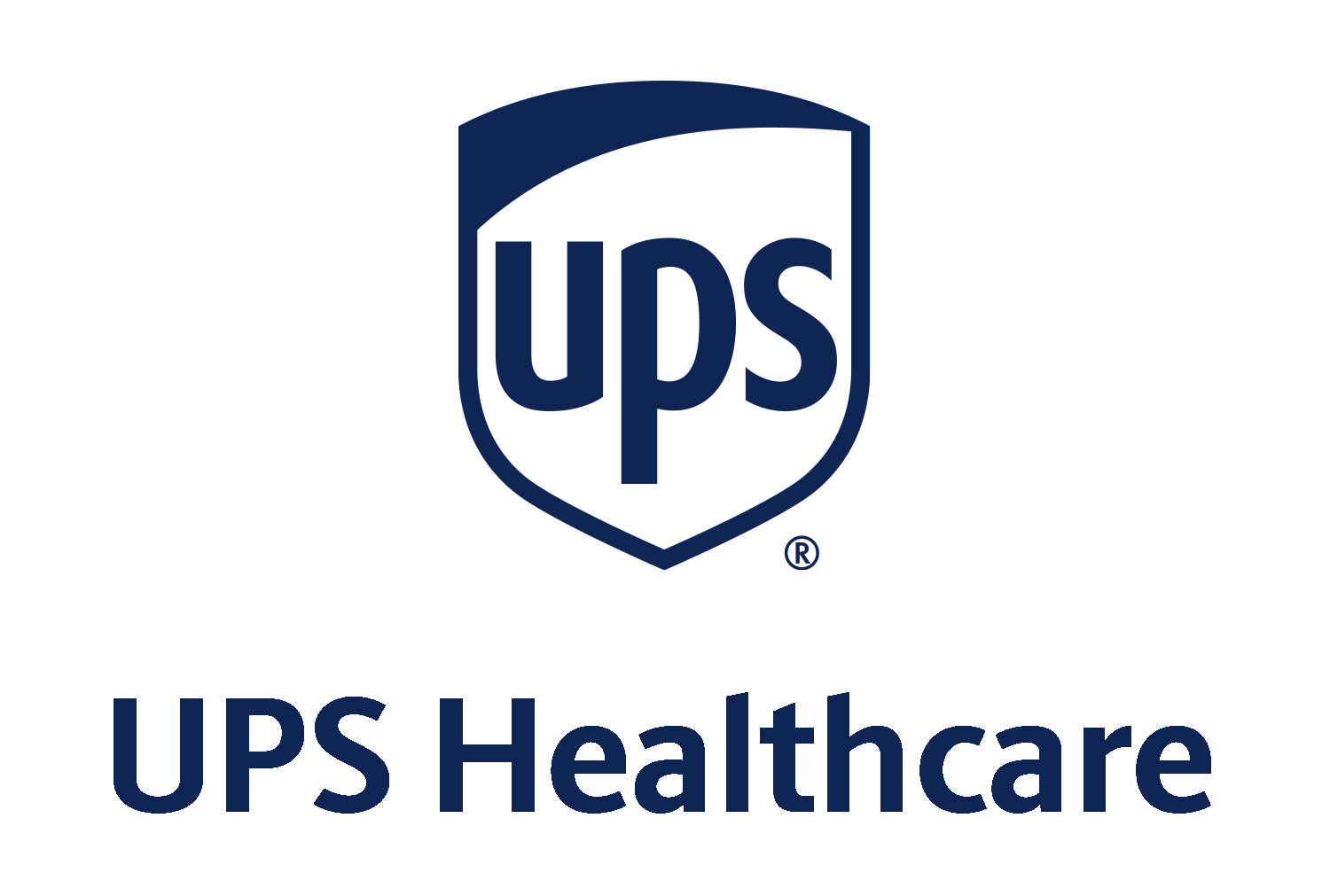 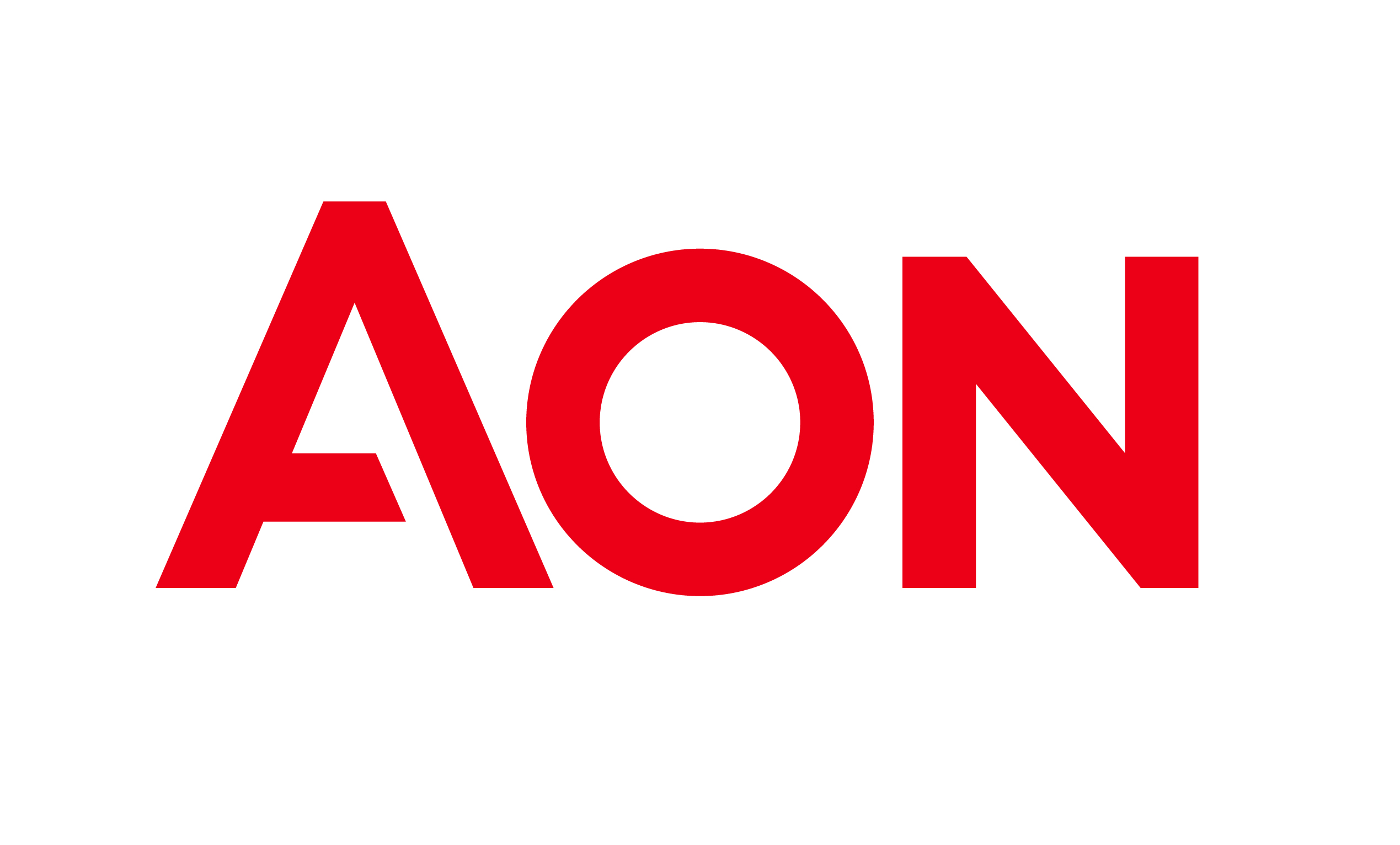 Executive Liability Insurance
Competitive Premiums
Shipping
Up to 70% off
P2C, Clinical Trial, Cyber Insurance
10% Premium Credit
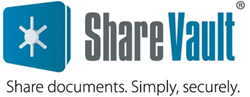 Secure Document Sharing
Minimum 20% off
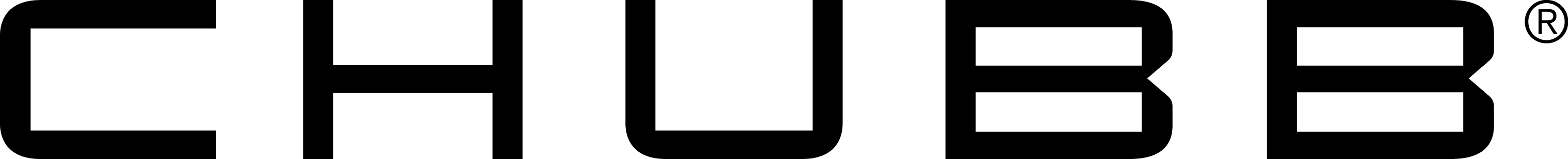 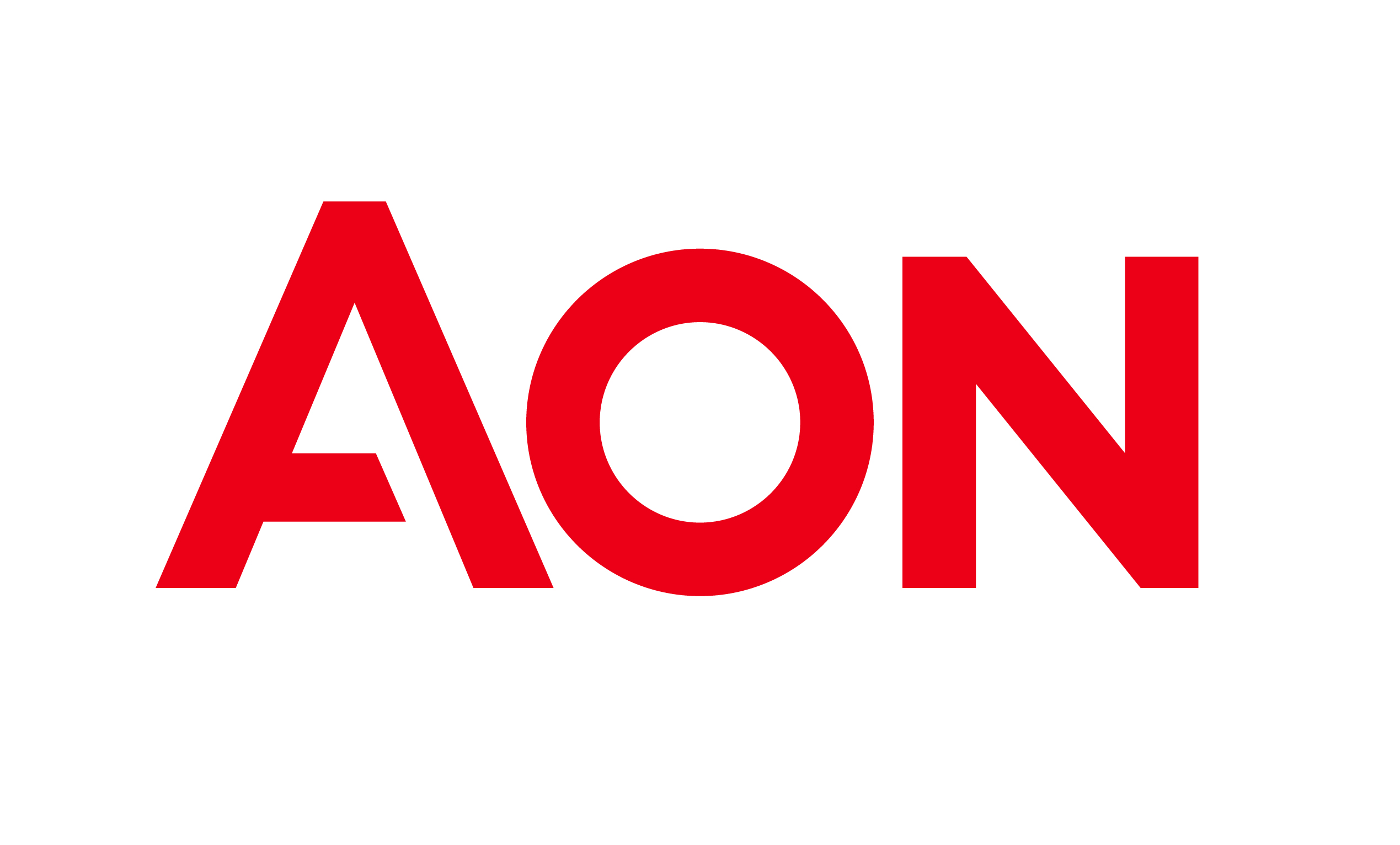 Human Capital Solutions
7.5-10% discount
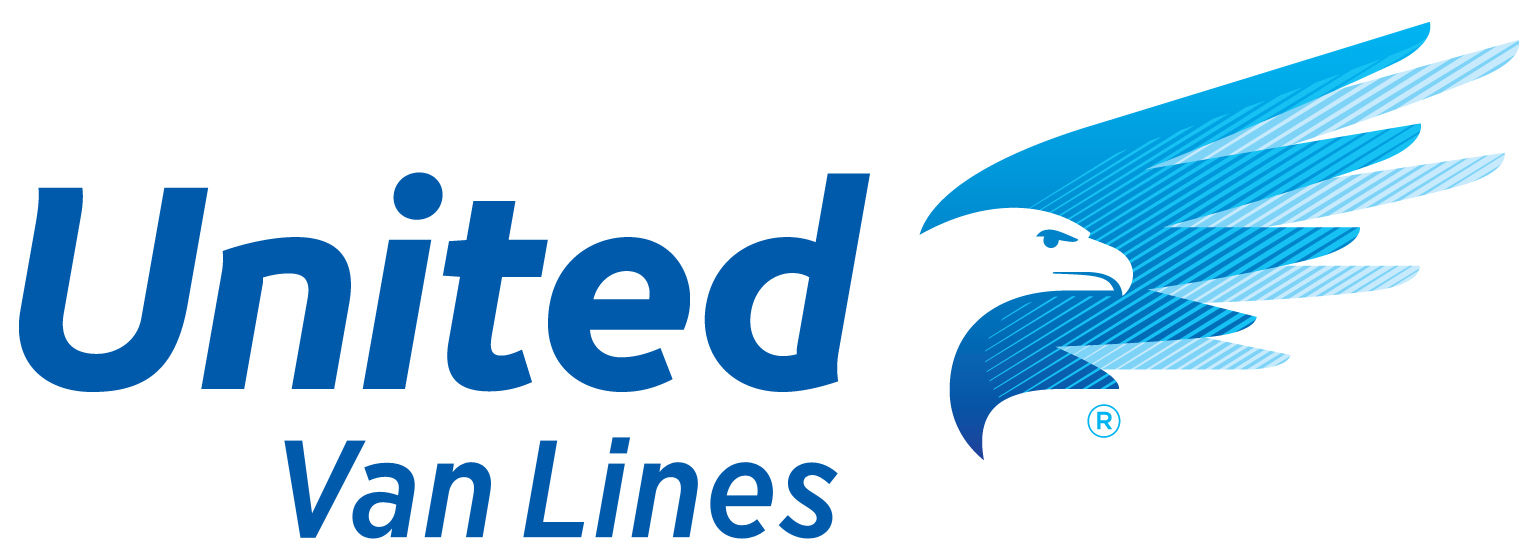 Moving & Storage
Up to 65% off
Small Group Health Insurance
Competitive Premiums
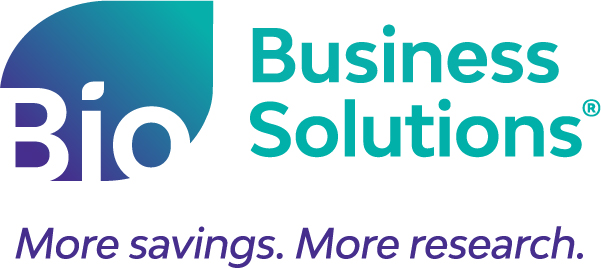 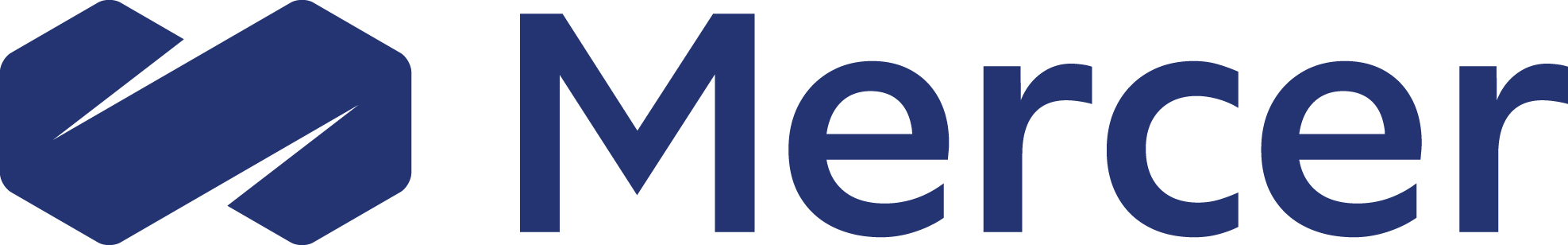 Learn More at bio.org/save.